VĚDA A LIDSKÉ POZNÁNÍ
Empirie
Výzkum
Věda
Mgr. Alena Pospíšilová, Ph.D.
1
Lékařská fakulta Masarykovy univerzity, Ústav zdravotnických věd
Rozvrhové informace
Pondělí: 9:00 – 11:30 LF MU UZV Kamenice 3, učebna 309
Období: 13. 9. -15. 11. 2021


V termínu: 25. 10 a 1. 11. 2021 zajišťuje výuku PhDr. Radka Wilhelmová, Ph.D.
Místo konání: KOM 343, čas: 7:00 – 9:30

V termínu: 8. 11 a 15. 11. 2021 proběhnou prezentace studentů zaměřené na představení bakalářských prací
2
Lékařská fakulta Masarykovy univerzity, Ústav zdravotnických věd
Požadavky
Aktivní účast v průběhu výuky
Demonstrace schopnosti koncipovat výzkumný nástroj
Demonstrace schopnosti deskriptivní analýzy dat
Prezentace výzkumného záměru plánované bakalářské práce
3
Lékařská fakulta Masarykovy univerzity, Ústav zdravotnických věd
VĚDA A LIDSKÉ POZNÁNÍ
Empirie
Výzkum
Věda
4
Lékařská fakulta Masarykovy univerzity, Ústav zdravotnických věd
Vyhledejte definice těchto pojmů a zamyslete se nad tím jak tyto pojmy spolu souvisí
EmpirieVýzkumVěda
5
Lékařská fakulta Masarykovy univerzity, Ústav zdravotnických věd
Definice empirie & vědy & výzkum
Věda je organizovaný (systematický a metodologický) způsob získávání poznání.
Výzkum je systematické, řízené, empirické a kritické zkoumání hypotetických tvrzení o předpokládaných vztazích mezi přirozenými jevy.
Empirie je cílený a řízený způsob získávání informaci za využití metody pozorování nebo pokusu
6
Lékařská fakulta Masarykovy univerzity, Ústav zdravotnických věd
Empirie
7
Lékařská fakulta Masarykovy univerzity, Ústav zdravotnických věd
Zdroje lidského poznání
Metoda tradice - existence všeobecné základy akceptovaných pravd, které znaly již předchozí generace.
Metoda autority – považujeme za pravdu to, co nám řekl někdo, koho považujeme za autoritu.
Metoda pokusů a omylů (vlastní zkušenosti) - zkoumání všech alternativ, dokud nenajdeme dopověď na nové otázky.

Metoda vědeckého přístupu = empirické poznání - nejvyšší forma lidského poznání. Za použití vědeckého přístupu dospíváme k objektivním poznáním.
8
Lékařská fakulta Masarykovy univerzity, Ústav zdravotnických věd
Empirie
Cílený a řízený způsob získávání informaci může být prováděn za účelem:
Empirie konstruktivní	– tvorba nového názoru, postoje.

Empirie ověřující	– potvrzení již zjištěného názoru, postoje.

Empirie korektivní	– úprava/změna stávajícího názoru, postoje.

Empirie falzifikační 	– vyvrácení stávajícího názoru, postoje.
9
Lékařská fakulta Masarykovy univerzity, Ústav zdravotnických věd
Empirie vnější – empirická zkušenost týkající se procesů a předmětu mimo jedince (v okolí).
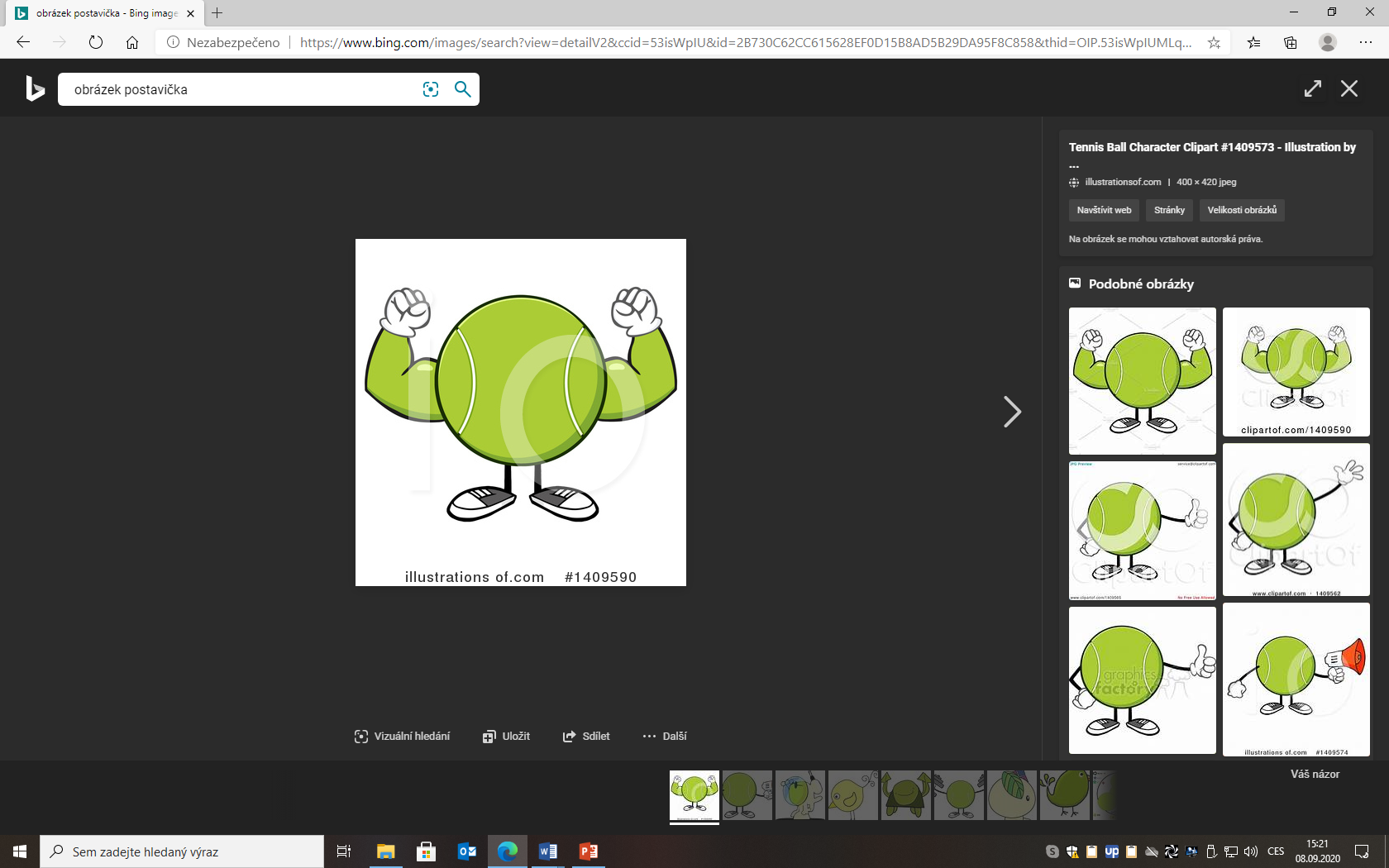 Empirie vnitřní - empirická zkušenost týkající se procesů v jedinci (uvnitř jedince).
10
Lékařská fakulta Masarykovy univerzity, Ústav zdravotnických věd
Věda a vědecká teorie
11
Lékařská fakulta Masarykovy univerzity, Ústav zdravotnických věd
Definice vědy
Věda je organizovaný (systematický a metodologický) způsob získávání poznání.

Cílem vědy je vytvoření systému poznatků v němž podstatnou roli hraje formulace vědeckých zákonů jejich výklad = vědecká teorie.

Výsledný produkt vědeckého bádání podléhá verifikaci.
Věda „produkuje“ empirické poznání.
Empirické poznáni je nejvyšším stupněm lidského poznání.
12
Lékařská fakulta Masarykovy univerzity, Ústav zdravotnických věd
Na základě výzkumného bádání (tedy empirického poznání) vyslovím vědeckou teorii
Teorie
Soubor tvrzení o předmětu jevu, které považujeme za pravdivá na základě empirického poznávání nebo pokusu (to znamená na základě výzkumu).
1. Představuje systematický pohled na jev.
2. Snaha o obecné vysvětlení přirozených jevů.
3. Snaha o vysvětlení vztahu mezi jevy (co, s čím souvisí a jak).
Cílem je:
1.  Vysvětlit a předpovědět jevy a vztahy mezi nimi.
2. Ověřit pravdivost/nepravdivost vytyčené teorie.
3. Rozvinout teorii.
13
Lékařská fakulta Masarykovy univerzity, Ústav zdravotnických věd
Předpoklady kvalitní vědecké teorie
14
Lékařská fakulta Masarykovy univerzity, Ústav zdravotnických věd
Vztah empirie a teorie – výzkumný cyklus
Tvorba teorie
Indukce
Empirií
Získám
Informace/data
Informace/data
Analyzuji, pokud to lze, matematické/statistické ověření
Vysvětlení jevů a vztahů mezi nimi (hledání souvislosti ve získaných datech
Ověření platnosti teorie
Vyslovení teorie
Dedukce
15
Lékařská fakulta Masarykovy univerzity, Ústav zdravotnických věd
Tvorba a ověřování teorie
Indukce
Konkrétní data  zevšeobecnění
Teorie není většinou absolutní, ale je pouze pravděpodobná  - ojediněle lze sledovat všechny proměnné  neúplná indukce
Dedukce
Z teorie/premise jsou vyvozeny konkrétní závěry
Teorie je rozložena na dílčí data/proměnné a pomocí jejich ověření lze zjistit platnost teorie
Všechna data/proměnné
Všechna data/proměnné
Pozorovaná data/proměnné
Pozorovaná data/proměnné
Hledám odlišnost pozorovaného od teorie, za účelem ověření platnosti teorie
Riziko odlišnosti od pozorovaného, se kterým teorie nepočítá.
16
Lékařská fakulta Masarykovy univerzity, Ústav zdravotnických věd
VÝZKUM
17
Lékařská fakulta Masarykovy univerzity, Ústav zdravotnických věd
„Výzkum je systematické, řízené, empirické a kritické zkoumání hypotetických tvrzení o předpokládaných vztazích mezi přirozenými jevy. „

Kerlinger (r. 1973)
Výzkum
Intelektuální proces
Systematický proces bádání
Aktivní a vytrvalý děj
Využívá vědeckých metod
Základním cílem výzkumu je fakta
Objevit
Interpretovat
Porozumět
Vysvětlit
Verifikovat
Předpovídat
Kategorizovat
Podpora výzkumu je projevem vzdělanosti a kulturní úrovně státu.
Rada vlády pro výzkum a vývoj vytváří a koriguje legislativní a finanční pomníky pro rozvoj výzkumu.
18
Lékařská fakulta Masarykovy univerzity, Ústav zdravotnických věd
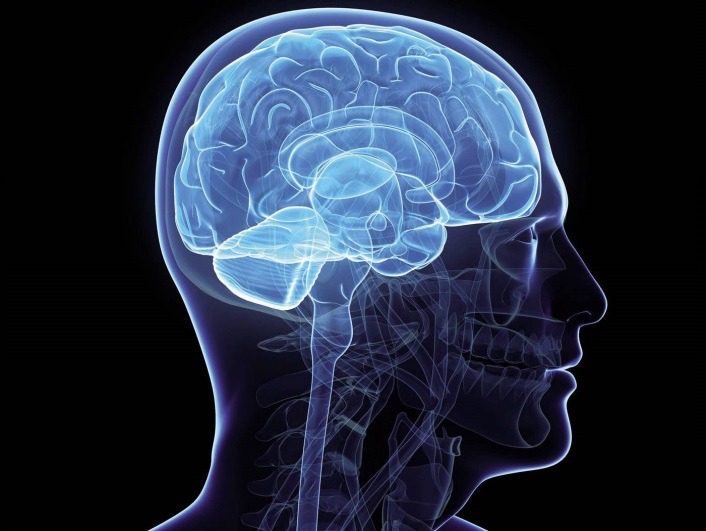 Výzkumné myšlení
Zkoumavý kritický přístup k vlastní práci.
Schopnost rozlišit význam výzkumu pro určitý obor.
Schopnost a touha participovat na výzkumu.
Schopnost a touha aplikovat výsledky výzkumu.
Schopnost a touha hodnotit význam a zaměření výzkumu
19
Lékařská fakulta Masarykovy univerzity, Ústav zdravotnických věd
Účel výzkumu
Druhy výzkumu – dle zaměření
Základní výzkum
Slouží k shromažďování informací za účelem formulace nebo dalšího rozvoje teorie.
Slouží k rozvoji poznatkové základny dané disciplíny a k jejímu pochopení.
Jeho prioritním úkolem není rychlé vyřešení daného problému.
Aplikace výsledků v praxi je v dlouhodobém horizontu.
Aplikovaný výzkum
Hledání řešení bezprostředního problému.
Aplikace výsledku v klinické praxi - krátkodobý horizont.
Využití teoretických výsledků (získaných prostřednictvím základního výzkumu) v podmínkách konkrétní praxe.
Řešení problémů
Rozvoj teorie
Provázanost
Metodologický výzkum
Vyvíjí nové metody vědecké práce.
Ověřuje stávající metody vědecké práce.
21
Lékařská fakulta Masarykovy univerzity, Ústav zdravotnických věd
Druhy výzkumu – dle rozsahu zaměření
Komplexní výzkum
Zkoumá všechny stránky a znaky jevu.
Parciální nebo částečný výzkum
Zkoumá jen některé stránky a znaky jevu.
Monografický výzkum
Zkoumá všechny stránky a znaky jevu ovšem v omezeném prostoru (např. jedna nemocnice)
22
Lékařská fakulta Masarykovy univerzity, Ústav zdravotnických věd
Omezení výzkumu
Neexistuje dokonalý výzkum.
Každý výzkumný problém může být řešen různými výzkumnými postupy.
Výběr postupu je ovlivňován finančními možnostmi a časovou náročností.
23
Lékařská fakulta Masarykovy univerzity, Ústav zdravotnických věd
Výzkum v prorodní asistenci a urgentní terénní péči
24
Lékařská fakulta Masarykovy univerzity, Ústav zdravotnických věd
Výzkum v …
Teoretická základna každého vědní disciplíny  rozšiřuje a aktualizuje výzkumem.
Výzkum v PORODNÍ ASISTENCI je systematický proces využívající EMPIRICKÉ metody pro poskytnutí důvěryhodných důkazů, které formulují nové poznatky, nebo ověřují již stávající poznatky, přímo nebo nepřímo ovlivňující PORODNÍ ASISTENCI.
Výzkum v TERÁNÍ URGENTNÍ PÉČI je systematický proces využívající EMPIRICKÉ metody pro poskytnutí důvěryhodných důkazů, které formulují nové poznatky, nebo ověřují již stávající poznatky, přímo nebo nepřímo ovlivňující TERÉNNÍ URGENTNÍ PÉČI.
25
Lékařská fakulta Masarykovy univerzity, Ústav zdravotnických věd
Co je a co není výzkum v…
Výstupy výzkumu by měly hrát zásadní roli při rozhodování o ………... péči.
Výstup výzkumu musí ovlivňovat péči o zdraví jednotlivce/skupiny, nebo přispívat k rozvoji teoretických poznatků v ….. 
Výsledky by měly tvořit základnu pro tvorbu:
Standardů péče
Protokolů ošetřovatelských postupů a intervencí
Klinických doporučení
Nejsložitější je odlišit, zda se zaměření výzkumu týká opravdu dané disciplíny, nebo jiného příbuzného oboru např. medicíny.
26
Lékařská fakulta Masarykovy univerzity, Ústav zdravotnických věd
Role ve výzkumu
27
Lékařská fakulta Masarykovy univerzity, Ústav zdravotnických věd
Témata výzkumu
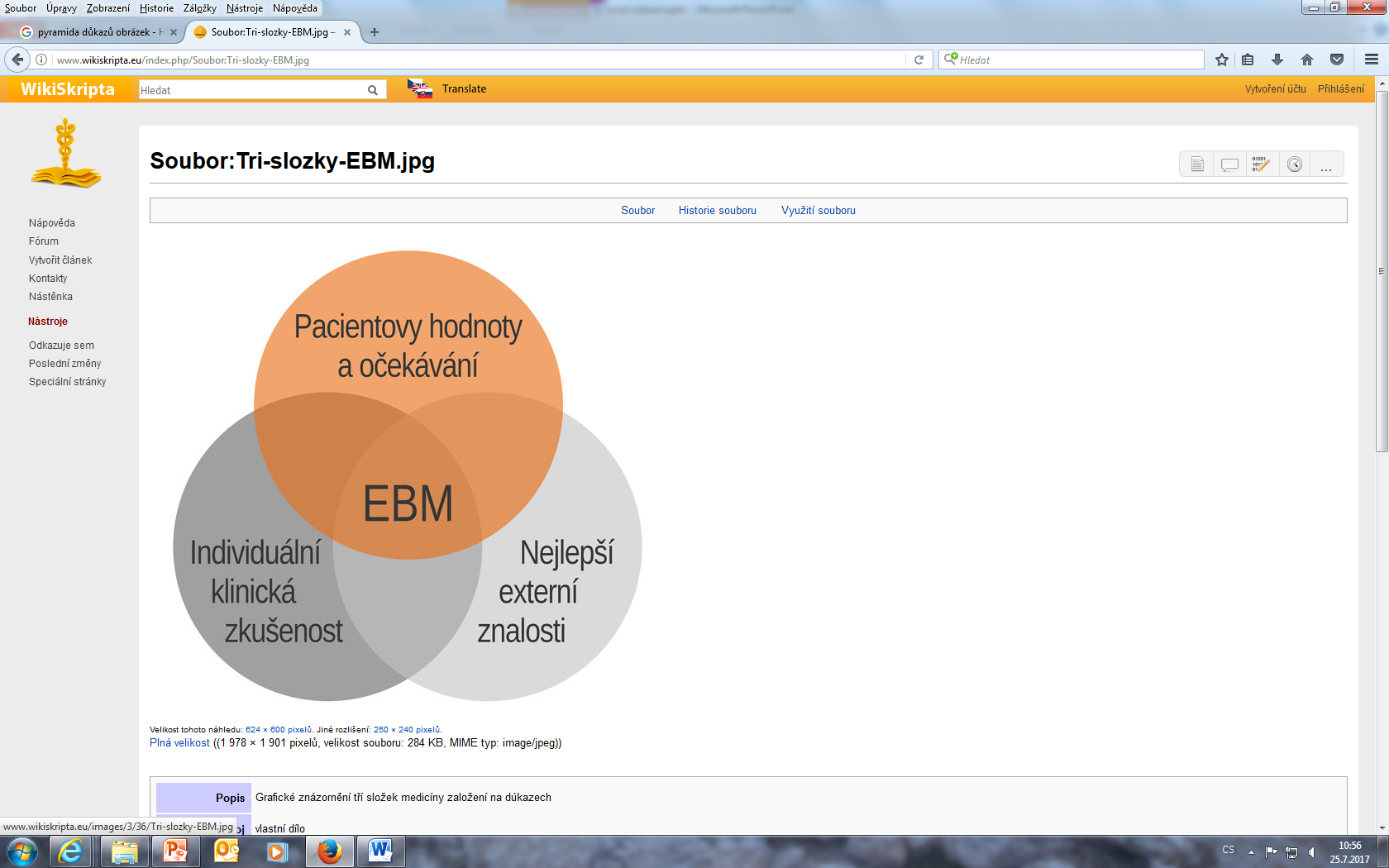 Evidence Based Medicine (EBM)
Medicína založená na důkazec

Evidence Based Practice (EBP)
Praxe založená na důkazech

Evidence Based Nursing (EBN)
Ošetřovatelská praxe založená na důkazech
PRAXE ZALOŽENÁ NA DŮKAZECH
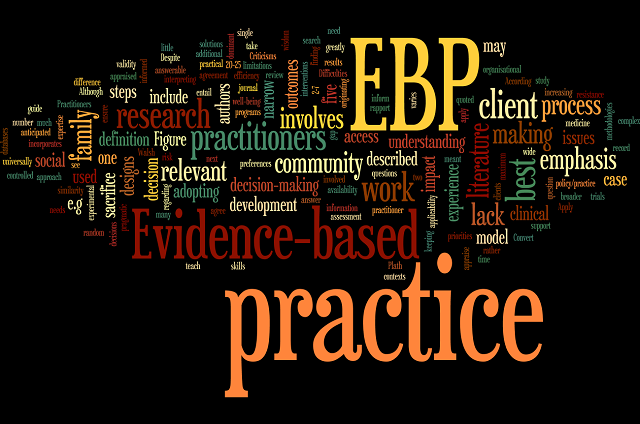 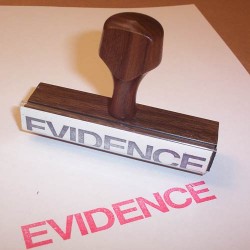 29
Lékařská fakulta Masarykovy univerzity, Ústav zdravotnických věd
PRAXE ZALOŽENÁ NA DŮKAZECH
slouží k racionální aplikaci výsledků výzkumu do praxe.
Prioritně je tedy určen pro spotřebitele výzkumu.
Jeho jednotlivé kroky mohou být inspirací při tvorbě výzkumného záměru.
Posouzení situace
Formulace klinické otázky
Hledání nejlepších důkazů
Kritické posouzení dohledaných důkazů
Aplikace do praxe
Hodnocení
30
Lékařská fakulta Masarykovy univerzity, Ústav zdravotnických věd
1 krok: posouzení situace
Posouzení konkrétní klinické situace. Snaha o maximální benefity pro všechny zúčastněné strany.

Posouzení zohledňuje:
Pacienta
Zdravotníky
Zdravotnický systém
31
Lékařská fakulta Masarykovy univerzity, Ústav zdravotnických věd
2 krok: formulace klinické otázky
Standardizovaný formát klinické otázky PICO(TS) a PECO(TS)
I 
INTERVENCE


E
EXPOZICE
C
SROVNÁNÍ
(COMPARSION)
S
PROSTŘEDÍ
(SERRING)
O
VÝSLEDEK
(OUTCOMES)
T
ČAS
(TIME)
P
POPULACE
32
Lékařská fakulta Masarykovy univerzity, Ústav zdravotnických věd
33
Lékařská fakulta Masarykovy univerzity, Ústav zdravotnických věd
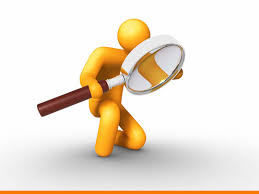 3 krok: hledání nejlepších důkazů
Volba vyhledávače
Google, SCOPUS, Web of Science, Medline, CINAHL…
Využití vyhledávače v KUK

Stanovení klíčových slov na základě formulace klinické otázky PICO(T)
Anglicky
Česky

Stanovení limitů vyhledávání
Rok vydání
Jazyk
Strukturovaný abstrakt nebo full text …
34
Lékařská fakulta Masarykovy univerzity, Ústav zdravotnických věd
4 krok: kritické posouzení důkazů
Rozhodování o síle (validitě a reliabilitě) důkazů.
Ideální stav: více  posuzovatelů vybírá dle předem stanovených parametrů, které informace jsou validní  a relevantní
Zdroje informací, které vyberou všichni se uplatní k tvorbě výstupu
Posuzované parametry
Relevantnost uvedených zdrojů
Rok výzkumu
Metodologie
Charakteristika cílového souboru
Sběr dat a jejich analýza
Závěry a interpretace
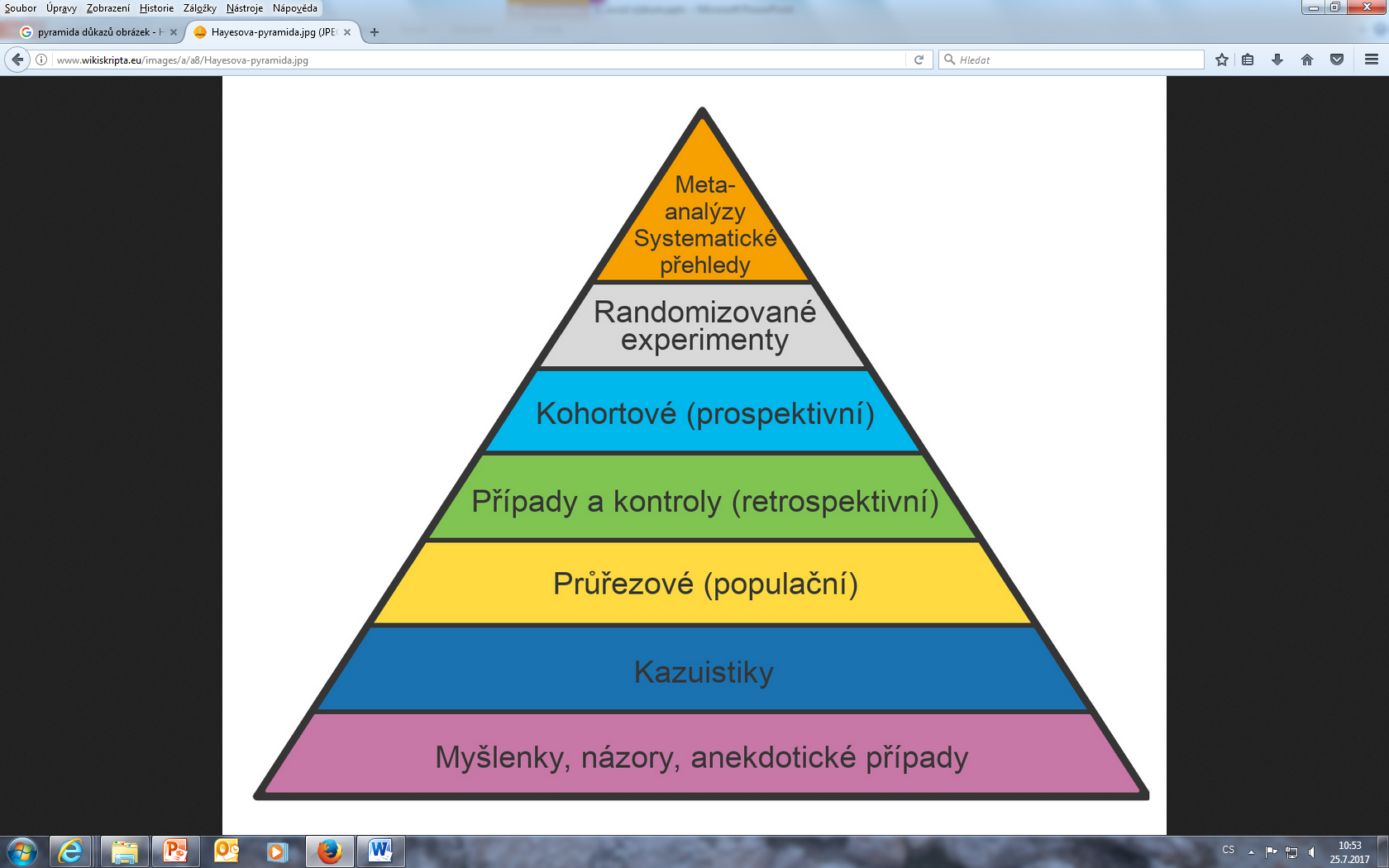 Hayesova pyramida evidence důkazů
(Čím výš, tím větší váha důkazu)
35
Lékařská fakulta Masarykovy univerzity, Ústav zdravotnických věd
5 krok: aplikace důkazů
Aplikace důkazů v konkrétním klinickém prostředí.
Aplikace zohledňuje:
Klinické prostředí 
Preference pacienta a jeho blízkých
Klinické zkušenosti
6 krok: zhodnocení
Hodnocení efektivnosti a účinnost aplikace důkazu v klinické praxi.
36
Lékařská fakulta Masarykovy univerzity, Ústav zdravotnických věd
Klinické doporučené postupy = KDP
Systematicky vytvářená stanoviska usnadňující rozhodnutí o vhodné a přiměřené zdravotní péči v určité klinické situaci.

Formulace na základě poznatků definovaných  prostřednictvím EBM, EBP, EBN.

Kvalita KDP je závislá na postupu procesu EBM, EBP, EBN.
37
Lékařská fakulta Masarykovy univerzity, Ústav zdravotnických věd
Zdroje
BÁRTLOVÁ S., SADÍLEK P., TÓTHOVÁ V. Výzkum v ošetřovatelství. Brno, Národní centrum ošetřovatelství a nelékařských zdravotnických oborů, 2008. ISBN 978-80-7013-467-2.
BRABCOVÁ, J a kol. Skoč! Aneb reálný život, Plzeň: Grafia 2005, ISBN 80 -902340-7-9
http://knihovna.upol.cz/lf (vzdělávání, DSP).
DISMAN, M. Jak se vyrábí sociologická znalost. Karolinum, Praha 1993, 2005.
FARKAŠOVÁ, D. A kol. Výzkum v ošetrovatelstve. Martin: Osveta, 2006.
ISBN 80-80632-286.
HENDL, J. Kvantitativní výzkum: základní metody a aplikace. Praha: Portál, 2005. ISBN 80-7367-040-2.
HUŠÁK, V. Jak napsat publikaci? Jak připravit prezentaci?, Olomouc: LF UP 2007, ISBN 978-80-44-1736-3.
CHRÁSKA, M. Metody pedagogického výzkumu: základy kvantitativního výzkumu. Praha: Grada Publishing, 2007. ISBN 978-80-247-1369-4.
KUTNOHORSKÁ, J. Výzkum v ošetřovatelství. Praha: Grada, 2009. ISBN 
978-80-247-2713-4.
MAZALOVÁ, L. Kapitoly z výzkumu v ošetřovatelství, Olomouc: Fakulta zdravotních věd 2016. Dostupné: http://old.fzv.upol.cz/fileadmin/user_upload/FZV/DSP_Osetrovatelstvi/Skripta/Kapitoly_z_vyzkumu_v_osetrovatelstvi.pdf
PLEVOVÁ I, et al. Ošetřovatelství. I Praha: Grada, 2011. ISBN 9788024735573.
PUNCH, K. Úspěšný návrh výzkumu. Translated by Jan Hendl. Vyd. 1. Praha: Portál, 2008. 230 s. ISBN 9788073674687.
ŽIAKOVÁ, K et al. Ošetrovateľstvo teóra a vedecký výzkum, Martin: Osveta 2003, ISBN 80-8063-131-X
http://www.e-metodologia.fedu.uniba.sk/index.php/o-ucebnici/ako-citovat.php
https://www.google.cz/search?q=Testov%C3%A9+krit%C3%A9rium&ie=utf-8&oe=utf-8&client=firefox-b-ab&gfe_rd=cr&dcr=0&ei=GEe6WeTHCKGE8QfBkYXoCQ
http://home.ef.jcu.cz/~birom/stat/cviceni/09/p_value.pdf
38
Lékařská fakulta Masarykovy univerzity, Ústav zdravotnických věd
Děkuji za pozornost
39
Lékařská fakulta Masarykovy univerzity, Ústav zdravotnických věd